MOTION
IB Physics | Completed Notes
1
Units
IB Physics | Motion
Two Types of Observations
Provide some examples of each
“How Many” / “How Much”
Numerical
Description
Measurement
How can you quantify a measurement?
Systems and Units
Fundamental S.I. Units:
Meter
m
Kilogram
kg
Second
s
Ampere (amp)
A
Kelvin
K
Mole
mol
Candela
cd
Units are Arbitrary
Take the history of the meter…
1790 - The length of a pendulum that swings half of its maximum distance in one second
1795 - The length of an official bar of brass fabricated to be exactly one meter as determined in 1791
1889 – The distance between two lines on an official bar of platinum-iridium alloy, measured at 0°C
1799 - The length of an official bar of platinum, measured from the brass bar and stored at the French National archives
1983 – The length traveled by light in a vacuum during 1/299,792,458 of a second
1791 - The length of one ten-millionth of the distance between the North Pole and the equator
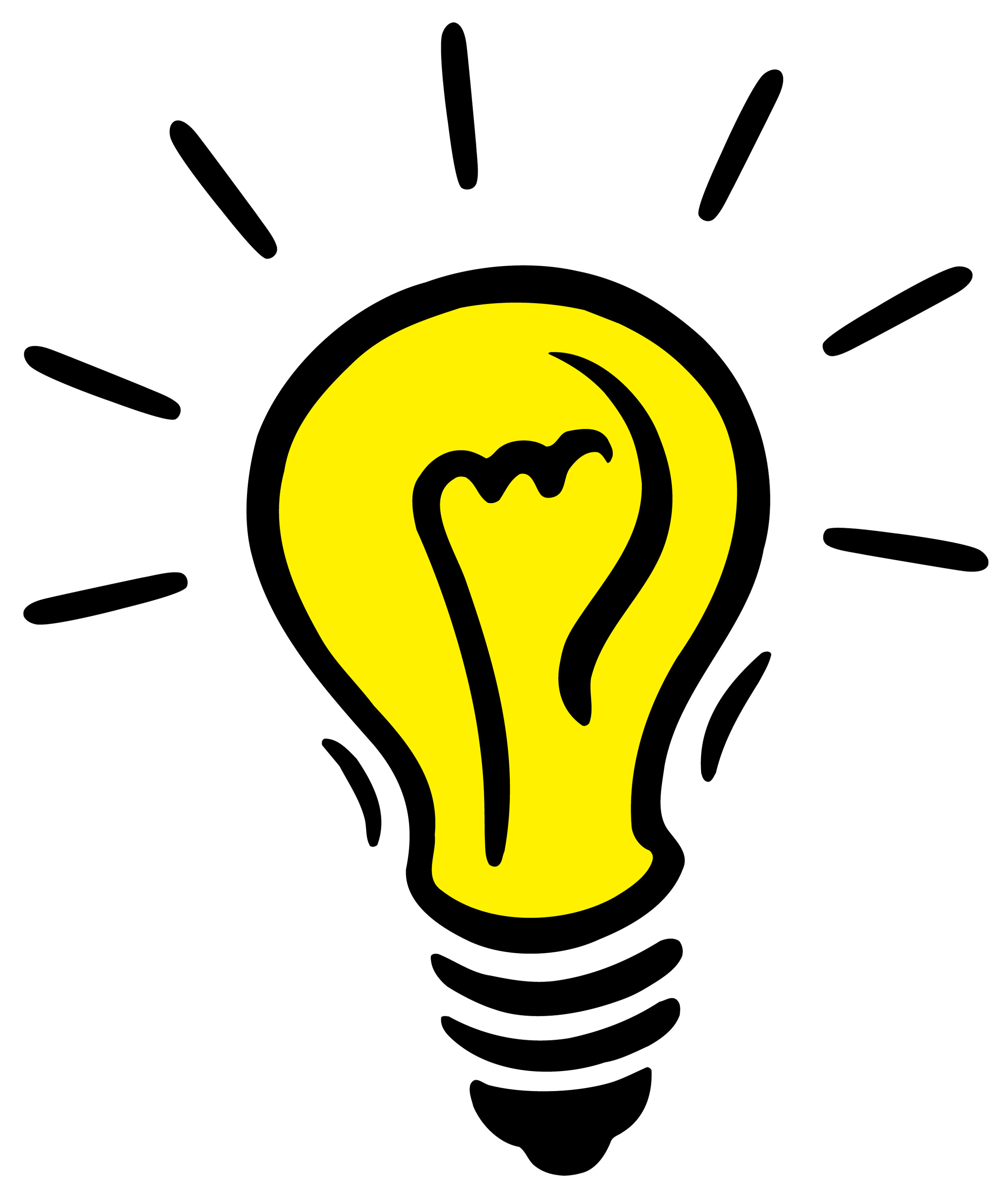 1/10,000,000th
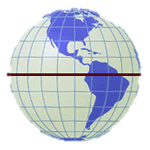 What’s ‘the standard’?
All of our base SI units are grounded in some “standard” that helps maintain consistency. 

Some of these units even reference each other…
Definition of the Second
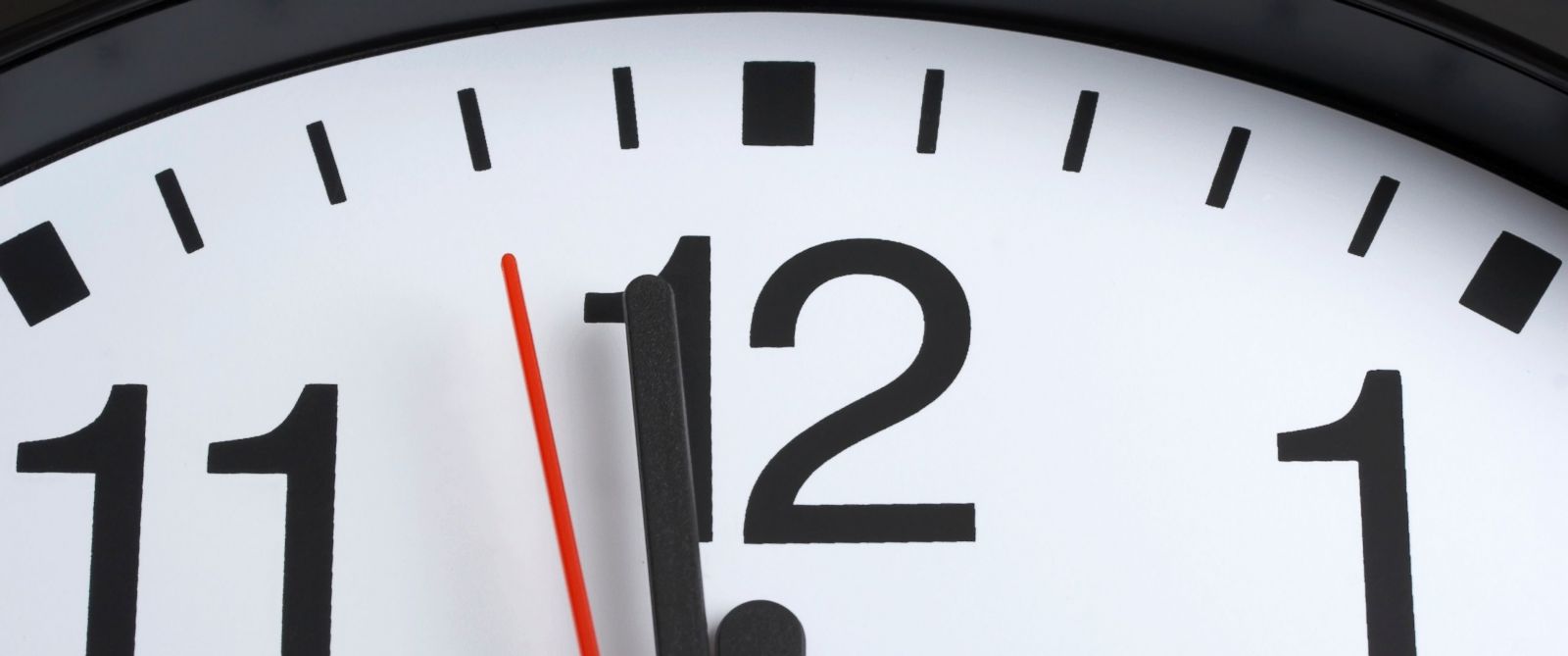 The “second” is defined as the interval required for 9,192,631,770 vibrations of the cesium-133 atom measured via an atomic beam clock
Primary and Secondary Colors
Primary Colors
Secondary Colors
Fundamental vs Derived
Fundamental 
S.I. Units
Derived Units
Velocity:


Acceleration:


Force:
Welcome to IB Land!
Since this course is International all of the units must be in the “European” format rather than the “American” format
This means that instead of writing units with a fraction slash, we must use negative exponents
N m2 kg-2
m s-1
J K-1
m s-2
g cm-3
J K-1 mol-1
The Metric System
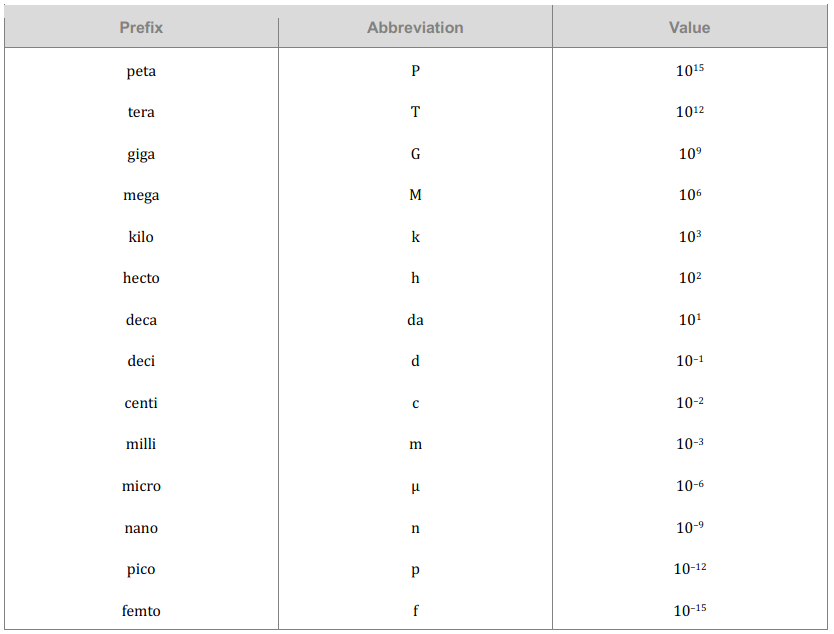 *Taken directly from the IB Physics Data Booklet
The Metric System
P
T
G
M
k
h
da
d
c
m
μ
n
p
f
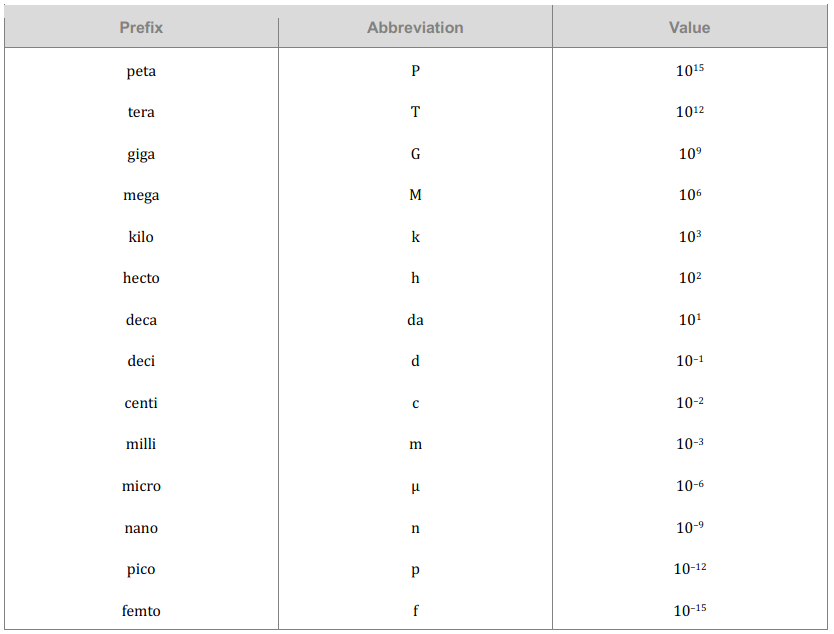 The value given is the number of places the decimal moves
Please make sure that you go in the correct direction!
900 nm = 900,000,000,000 m

or

900 nm = 0.0000009 m
The Metric System
P
T
G
M
k
h
da
d
c
m
μ
n
p
f
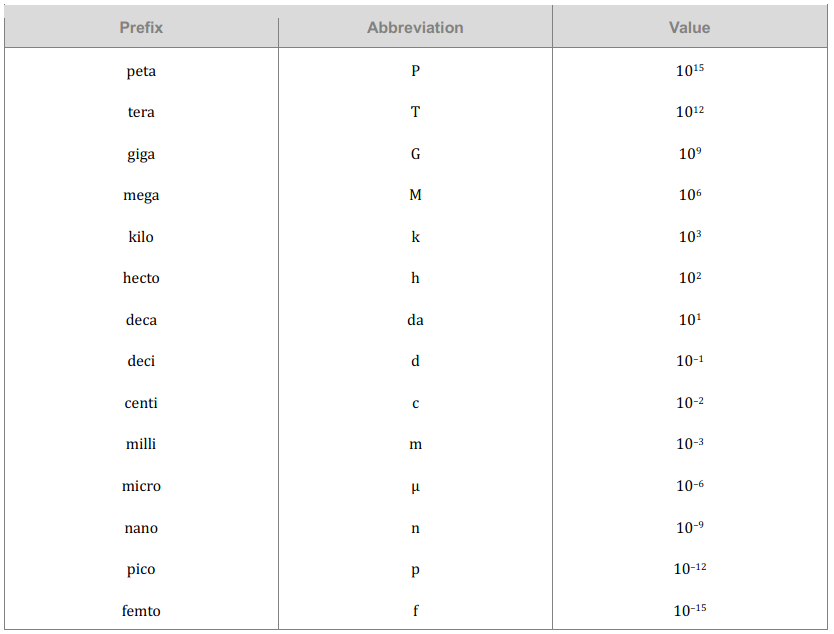 0.0000009
900 nm  _______________ m
900 × 10-9 m
base
9
The Metric System
Conversions:
250 g =             kg



0.00325 kg =                        μg



54 mm =                        km
0.25
3
3
3
3,250,000
3
6
0.000054
The Metric System | Try These
65 μC =                                 C
0.000065
6
12 MW = 					  W
12,000,000
6
The Metric System
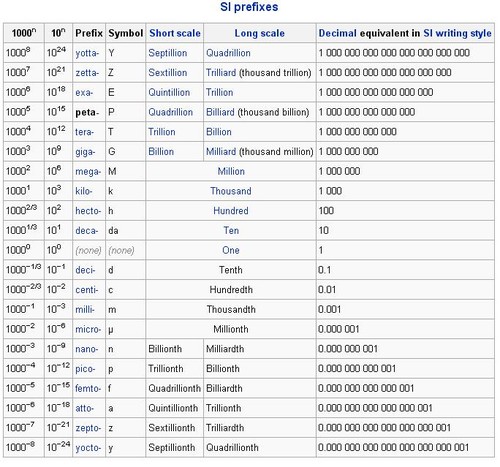 There’s more…
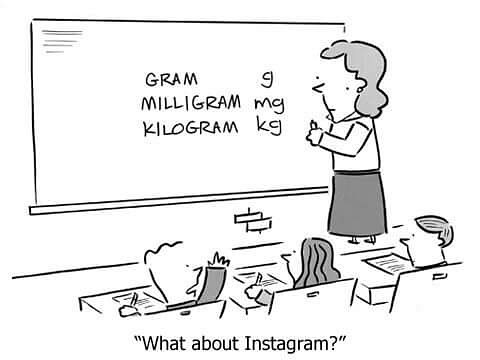 Lesson Takeaways
I can describe the difference between quantitative and qualitative observations
I can identify the 7 Fundamental SI units
I can define and give an example of a derived unit
I can represent fractional units with negative exponents
I can convert metric units between prefixes
2
Dimensional Analysis
IB Physics | Motion
Conversions
Convert the Following:

26.2 miles  kilometers
1 Mile = 1.609 Kilometers
Conversions with fractions
Convert the Following:

35 mi hr-1  m s-1
1 Mile = 1609 meters
Conversions with Exponents
How many cm2 are there in 1 m2?
How many cm3 are there in 1 m3?
Conversions with Exponents
Convert the Following:

0.05 km2  m2
Conversions with Exponents
Convert the Following:

5 m2  ft2





5 m3  ft3
1 meter = 3.28 feet
Dimensional Analysis
Start with the formula and substitute units in for variables
Is this formula valid?
not valid
Dimensional Analysis
We can use equations with units that we know to find units that we don’t.
kg m s-1
Dimensional Analysis
Constants have units too! That’s what makes our equation valid
Normalized Scientific Notation
Helpful for very big numbers

89,000,000 =

750,000,000,000 =

8,759,000,000 =
8.9 × 107
8.9E7
or
7.5 × 1011
7.5E11
or
8.759 × 109
8.759E9
or
Normalized Scientific Notation
Helpful for very small numbers

0.00125 =

0.0000008255 =

0.00000082550 =
1.25 × 10-3
1.25E-3
or
8.255 × 10-7
8.255E-7
or
8.2550 × 10-7
8.2550E-7
or
Lesson Takeaways
I can convert fraction units and exponential units using Dimensional Analysis
I can use dimensional analysis to verify a formula
I can use dimensional analysis to determine the units for a solution
I can represent large and small numbers using scientific notation
3
Displacement Graphs
IB Physics | MOtion
What is Motion?
position
An object's change in _____________ relative to a reference point.
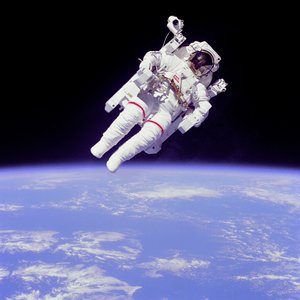 Relative to the earth: 
Moving 17,500 mph

Relative to the shuttle:
Not moving
Distance vs. Displacement
How far travelled
How far from origin
Distance and Displacement in 2D
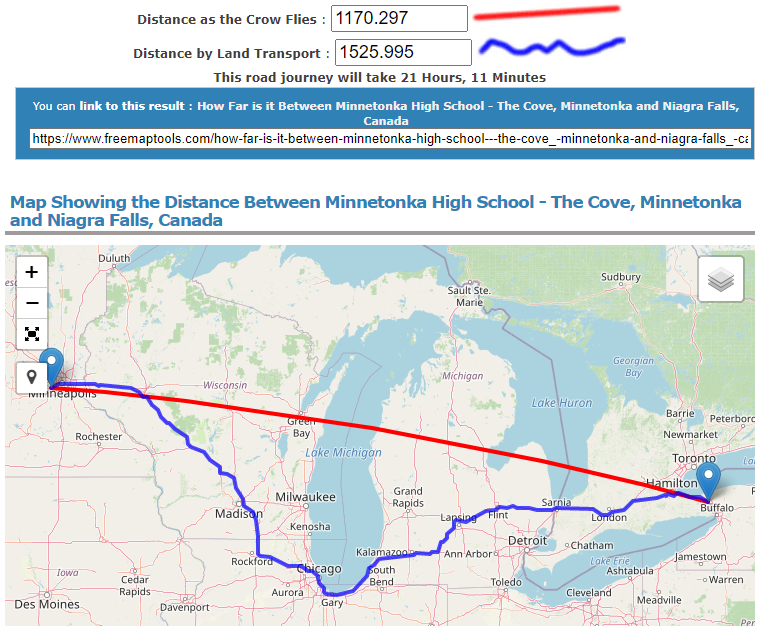 Try this | Distance and Displacement
You walked 5 km East, turned around and walked 2 km West, turned around again and walked another 4 km East. What is your distance? What is your displacement?
5
+ 2
+ 4
11 km
7 km
Graphing Displacement
You walked 5 km East, turned around and walked 2 km West, turned around again and walked another 4 miles km. What is your distance? What is your displacement?
Position (km)
Displacement (km)
Time
Stroboscopic Photographs
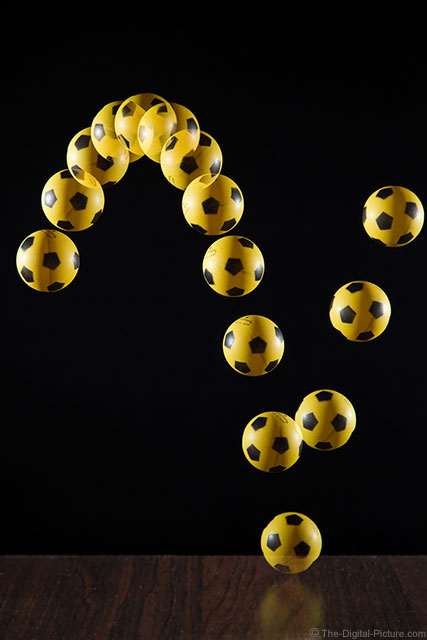 In a stroboscopic photograph, a new snapshot is captured every ___ seconds and combined to show the motion over a period of time.
Circle the part of the motion where this soccer ball is moving the FASTEST
New Capture every 0.04 sec
Circle the part of the motion where this soccer ball is moving the SLOWEST
Stroboscopic Photographs
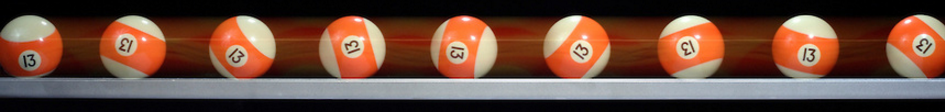 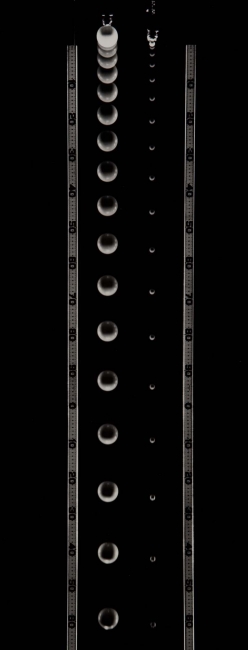 Constant Velocity   or    Accelerating?
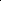 How do you know?
More spacing between pictures = moving faster
Predict the Motion…
Which cart do you think has the best chance of reaching the 10-meter location first?
Predict the Motion…
Now which cart do you think has the best chance of reaching the 10-meter location first?
What new information do you have about the carts now that you didn’t before?
Predict the Motion…
Now which cart do you think has the best chance of reaching the 10-meter location first?
What patterns do you see? Can you use these to predict the next position?
Predict the Motion…
It’s more than just position, you need multiple frames to see motion
An object not moving
Displacement
Time
Position
An object moving forward
Displacement
Time
Position
An object moving backward
Displacement
Time
Position
Showing Velocity
Displacement
Time
Position
Speeding Up (moving positive)
Displacement
Time
Time
Position
Speeding Up (moving negative)
Displacement
Time
Time
Position
How are these Similar?
d
d
t
t
Getting faster because the graph is getting steeper (farther spacing)
Slowing Down (moving positive)
Displacement
Time
Time
Position
Slowing Down (moving negative)
Displacement
Time
Time
Position
6
6
6
6
Displacement vs Time Graphs
5
5
5
5
4
4
4
4
3
3
3
3
2
2
2
2
1
1
1
1
Which graph(s) represent an object moving in the negative direction?
0
0
0
0
0
0
0
0
6
6
6
6
5
5
5
5
4
4
4
4
3
3
3
3
1
1
1
1
2
2
2
2
Which graph(s) represent an object slowing down?
D
C
B
A
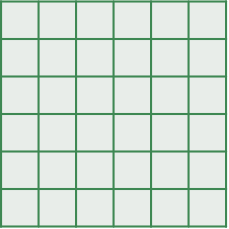 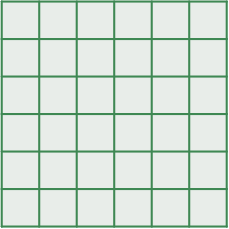 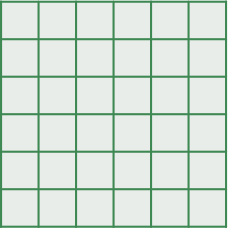 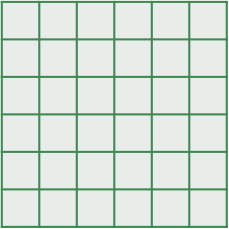 Displacement (m)
Displacement (m)
Displacement (m)
Displacement (m)
Time (s)
Time (s)
Time (s)
Time (s)
Lesson Takeaways
I can describe the difference between distance and displacement
I can calculate distance and displacement for 1D motion
I can plot constant velocity on a displacement vs time graph
I can plot changing velocity on a displacement vs time graph
I can use a displacement vs time graph to identify if an object is moving in the positive or negative direction as well as if it is speeding up or slowing down
4
Velocity Graphs
IB Physics | Motion
What is…
The rate of change of position
“how fast”
Speed with direction
What is a Vector?
A Vector is a quantity that includes both 
direction and magnitude
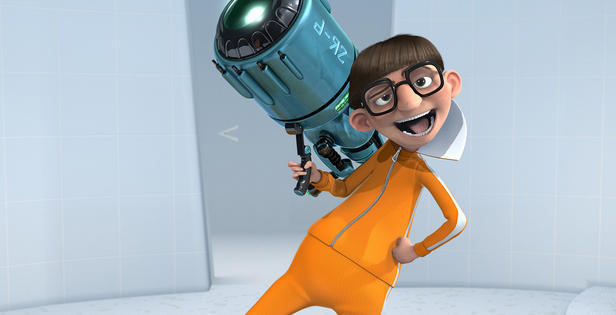 Vector vs Scalar
Displacement
Distance
Velocity
Speed
Force
Energy
Can be negative to indicate direction
Only Positive
An object not moving
Time
Velocity
Position
An object moving forward
Time
Velocity
Position
An object moving backward
Time
Velocity
Position
Showing Velocity
Time
Velocity
Position
Speeding Up (moving positive)
Time
Velocity
Position
Speeding Up (moving negative)
Time
Velocity
Position
How are these Similar?
v
v
t
t
Getting faster because velocity is getting farther from zero
Slowing Down (moving positive)
Time
Velocity
Position
Slowing Down (moving negative)
Time
Velocity
Position
3
3
3
3
Velocity vs Time Graphs
2
2
2
2
1
1
1
1
0
0
0
0
-1
-1
-1
-1
-2
-2
-2
-2
Which graph(s) represent an object moving in the negative direction?
-3
-3
-3
-3
0
0
0
0
6
6
6
6
5
5
5
5
4
4
4
4
3
3
3
3
1
1
1
1
2
2
2
2
Which graph(s) represent an object slowing down?
D
C
B
A
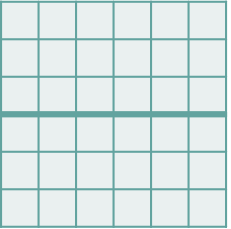 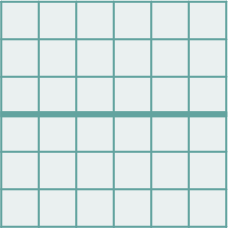 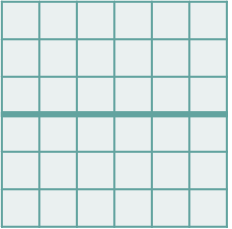 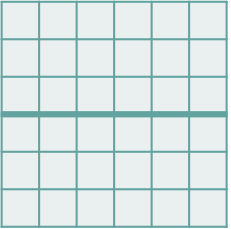 Velocity (m/s)
Velocity (m/s)
Velocity (m/s)
Velocity (m/s)
Time (s)
Time (s)
Time (s)
Time (s)
What is…
change in position over time
“speed with direction”
change in velocity over time
Types of Acceleration
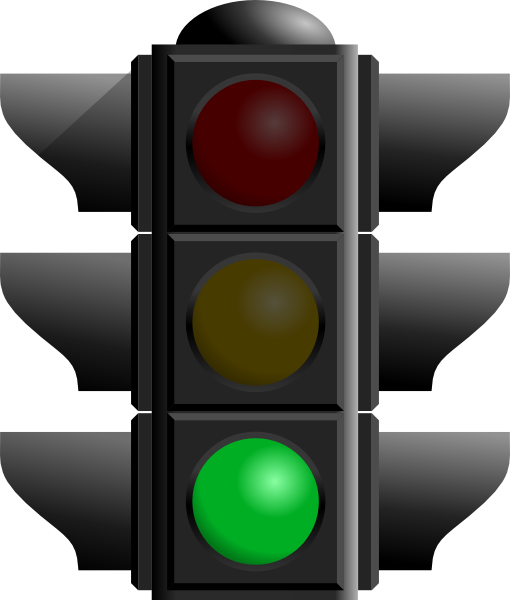 Speeding Up
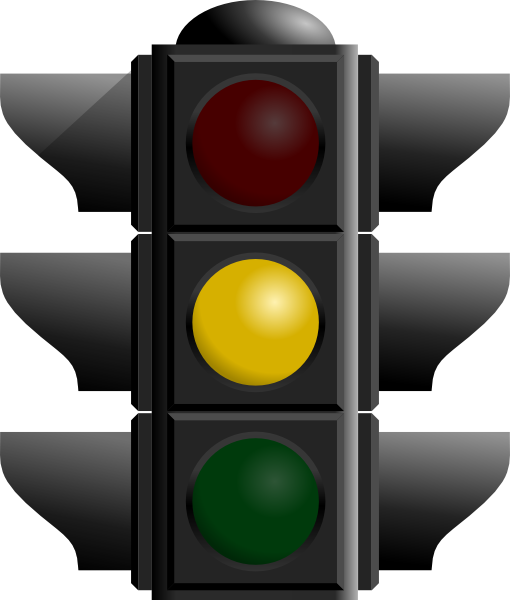 Slowing Down
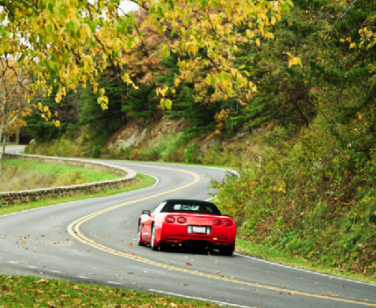 Changing Direction
Acceleration is Related to Force
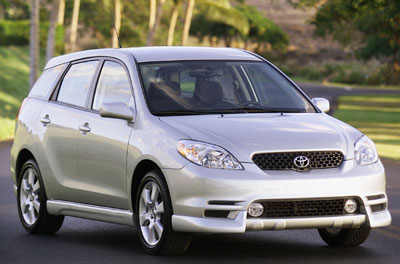 30
25
Velocity (m s-1)
0-30 m s-1 in 10 seconds
20
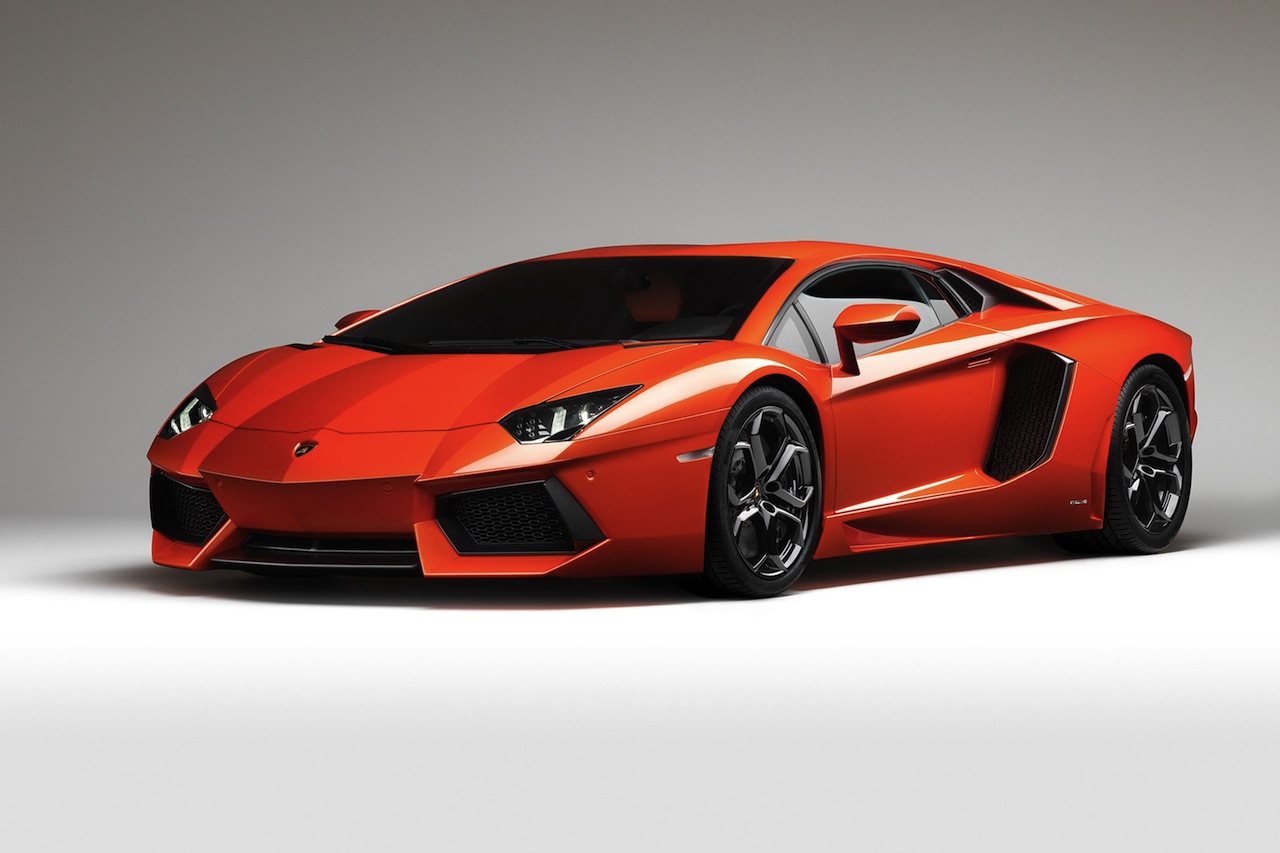 15
10
5
0-30 m s-1 in 2.5 seconds
9
11
3
8
12
5
6
2
7
10
1
4
Time (s)
Acceleration | Slowing or Speeding?
When the acceleration is in the same direction as the velocity the object is ______________
When the acceleration is in the opposite direction as the velocity the object is ______________
speeding up
slowing down
“Foot on the Gas”
“Foot on the Brake”
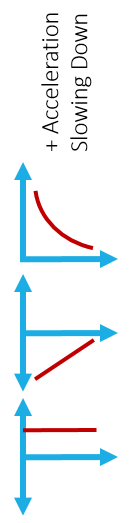 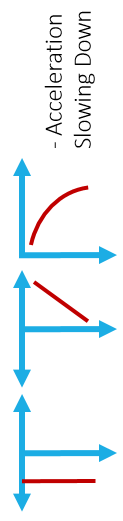 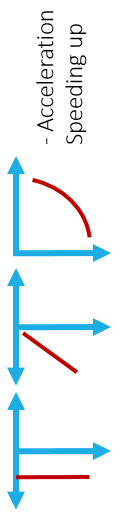 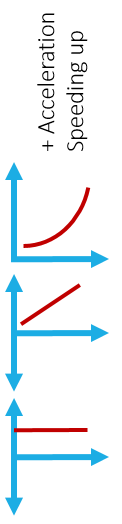 v
v
a
a
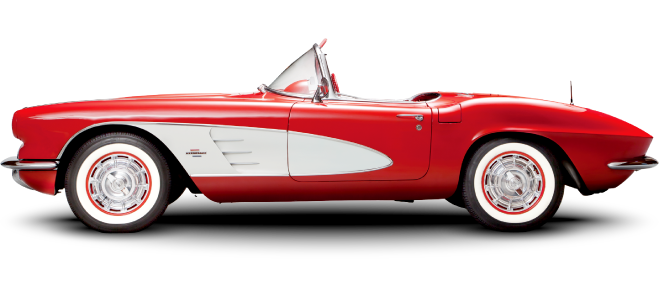 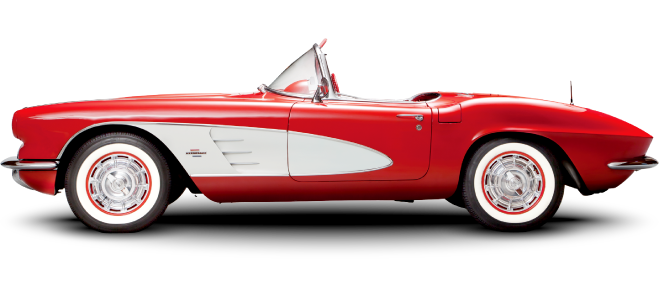 v
v
a
a
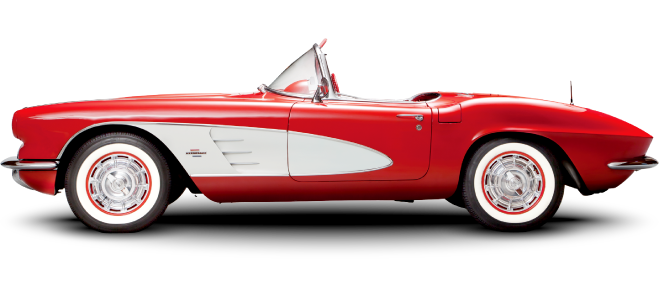 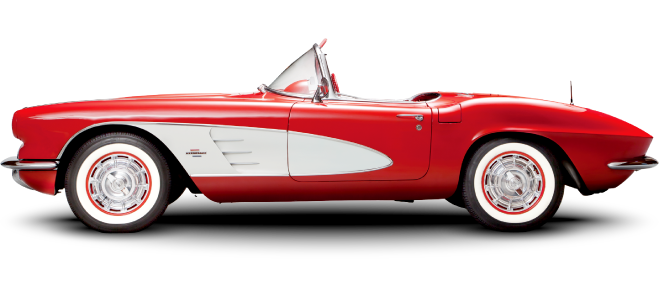 Lesson Takeaways
I can describe the difference between speed and velocity
I can compare the difference between a vector and scalar quantity
I can plot constant velocity on a velocity vs time graph
I can plot changing velocity on a velocity vs time graph
I can use a velocity vs time graph to identify if an object is moving in the positive or negative direction as well as if it is speeding up or slowing down
I can define acceleration in terms of velocity
5
Calculating from Graphs
IB Physics | Motion
Motion Graphs Guide
+ Acceleration 
Speeding up
+ Acceleration 
Slowing Down
- Acceleration 
Speeding up
- Acceleration 
Slowing Down
Constant Displacement
Constant 
+ Velocity
Constant 
- Velocity
d
v
Calculating Instantaneous Velocity
2 m
2 m
Displacement (m)
1 s
2 s
Position
Time (s)
The power of the slope!
Slope
Average Speed and Velocity
* Always Positive
* Includes Direction
Calculating Average Speed
Eliud Kipchoge broke the 2-hour marathon (26.2 miles) in October of 2019. Kipchoge finished in 1.99 hours. What was his average speed in mph?
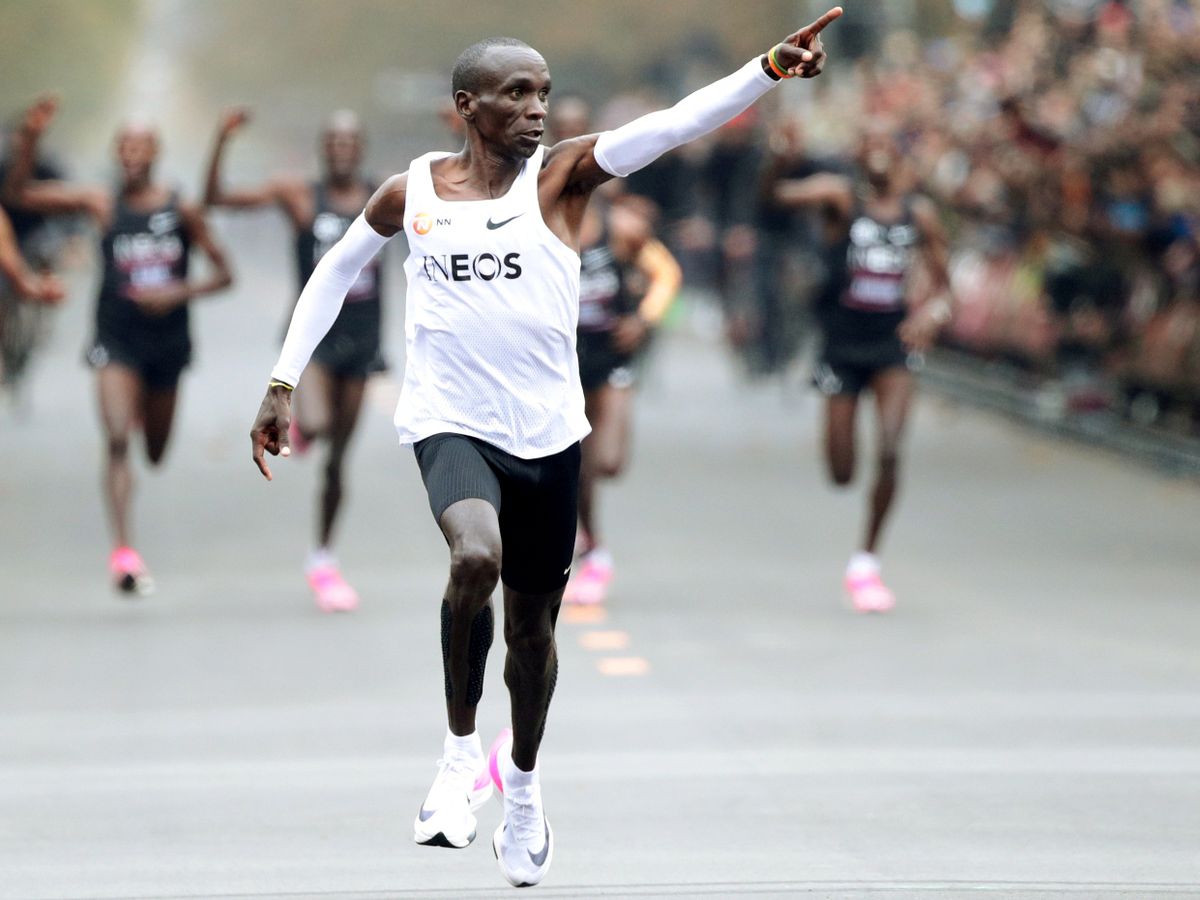 Average vs Instantaneous
Same average velocity for the whole journey
Displacement
Different instantaneous velocity throughout
Time
An object speeding up (positive)
2 m/s
Time (s)
7 s
Velocity (m/s)
Position
The power of the slope!
Slope
Slope
Calculating Displacement
Time (s)
Velocity (m/s)
Position
Information from a V vs T graph
What is the velocity at 4 seconds?
4
3
4 m s-1
2
Velocity (m s-1)
1
0
1
2
3
4
What is the acceleration from 1 s – 4 s?
-1
-2
-3
Slope = 1 m s-2
-4
What is the displacement after 4 s?
Area = 8 m
Information from a V vs T graph
What is the velocity at 4 seconds?
4
3
-4 m s-1
2
Velocity (m s-1)
1
0
1
2
3
4
What is the acceleration from 0 s – 4 s?
-1
-2
-3
Slope = -1 m s-2
-4
What is the displacement after 4 s?
Area = -8 m
Information from a V vs T graph
What is the velocity at 4 seconds?
4
3
4 m s-1
2
Velocity (m s-1)
1
0
1
2
3
4
What is the acceleration from 0 s – 4 s?
-1
-2
-3
Slope = 0.5 m s-2
-4
What is the displacement after 4 s?
Area = 12 m
Information from a V vs T graph
What is the velocity at 3 seconds?
4
3
-2 m s-1
2
Velocity (m s-1)
1
0
1
2
3
What is the acceleration from 1 s – 3 s?
-1
-2
-3
Slope = -2 m s-2
-4
What is the displacement after 3 s?
(2) + (1) + (-1) =
Area = 2 m
Use the graphs to tell you MORE!
Slope
Velocity
Displacement
Area Under Curve
Slope
Acceleration
Lesson Takeaways
I can use an equation to calculate average speed/velocity
I can calculate instantaneous velocity using the slope of a displacement vs time graph
I can calculate instantaneous acceleration using the slope of a velocity vs time graph
I can calculate overall displacement using the area of a velocity vs time graph
6
The Kinematic Equations
IB Physics | Motion
Motion Variables
s
u
v
a
t
Whenever we are describing the motion of an accelerating object, there are five variables that we need to take into account

Note: The variables used in IB Physics vary slightly from other nomenclature standards
Calculating Acceleration
v - u
a
=
t
Symbols
-
ms-1
ms-1
=
ms-2
Units
s
Think about this unit…
m/s/s
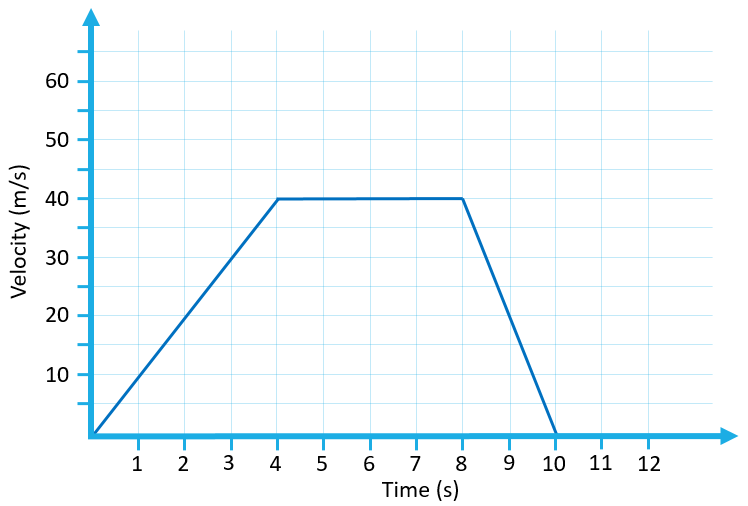 m/s2
m s-2
Try This | 1
What is the acceleration of a car that accelerates from 15 m s-1 to 35 m s-1 in 10 seconds?
15 ms-1
35 ms-1
?
10 s
Try This | 2
Find the average acceleration of a northbound train that slows down from 12 m s-1 to a complete stop in 8 sec
*Tip: You can get a negative value!
12 ms-1
0 ms-1
?
8 s
Solve for v
Physics Data Booklet
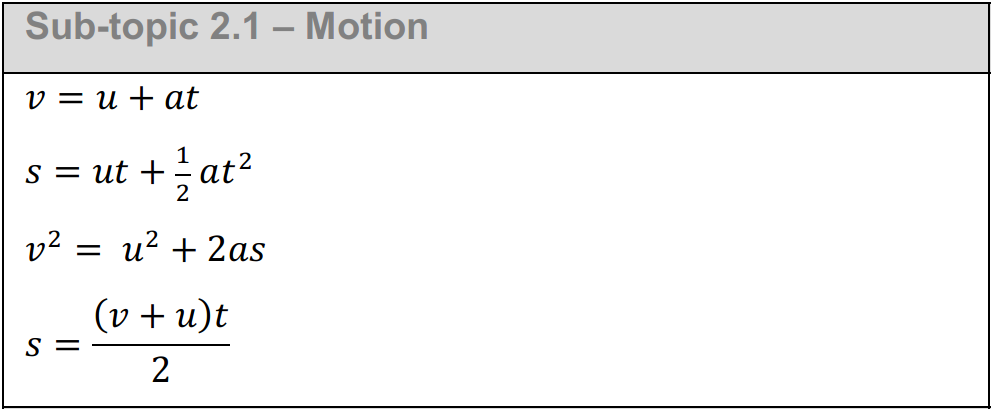 How far have I gone?
120
100
10 s
Velocity (m s-1)
80
60
80 m s-1
40
20
9
11
3
8
12
5
6
2
7
10
1
4
Time (s)
Use the graphs to tell you MORE!
Slope
Velocity
Displacement
Area Under Curve
Slope
Acceleration
How far have I gone?
120
100
Velocity (m s-1)
80
60
40
20
9
11
3
8
12
5
6
2
7
10
1
4
Time (s)
Physics Data Booklet
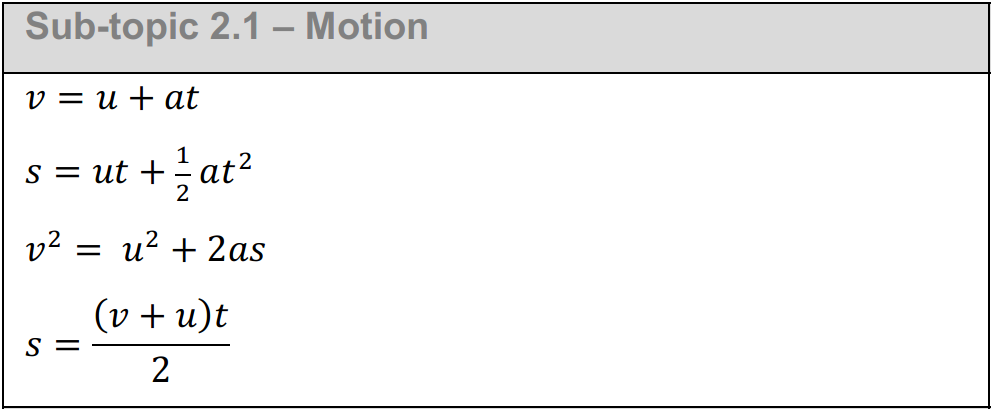 What if I don’t know v?
Physics Data Booklet
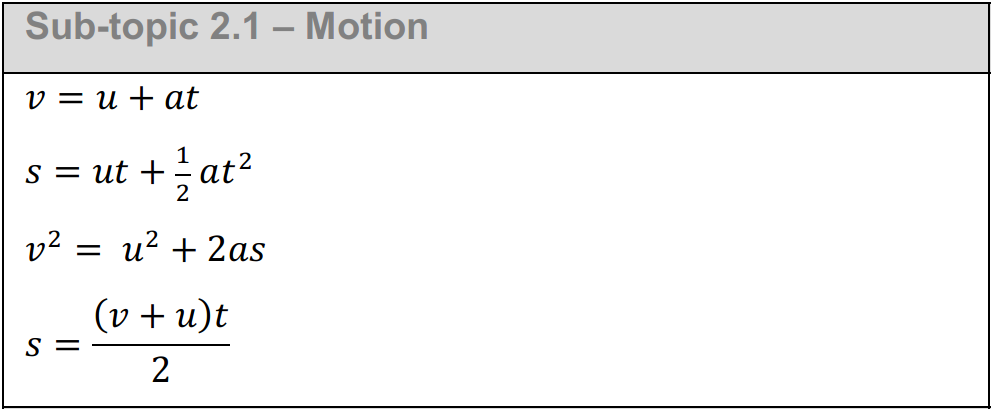 One more equation
Equations
Try This | 3
You speed up with a uniform acceleration from 0 m/s to 30 m/s in 5 seconds. How far have you gone?
?
0 m s-1
30 m s-1
------
5 s
Try This | 4
If a plane on a runway is accelerating at 4.8 m s-2 for 15 seconds before taking off, how long should the runway be?
?
0 m s-1
------
4.8 m s-2
15 s
Try This | 5
A driver slams on the brakes and skids for 3 seconds before coming to a stop. You go and measure that the skid marks show a deceleration over 9 m. What was the initial speed of the car?
9 m
?
0 m s-1
-----
3 s
Lesson Takeaways
I can identify the 5 primary variables of motion
I can identify the proper kinematic equation to use for a problem that is presented
I can rearrange to solve for the unknown variable
I can calculate for an unknown
7
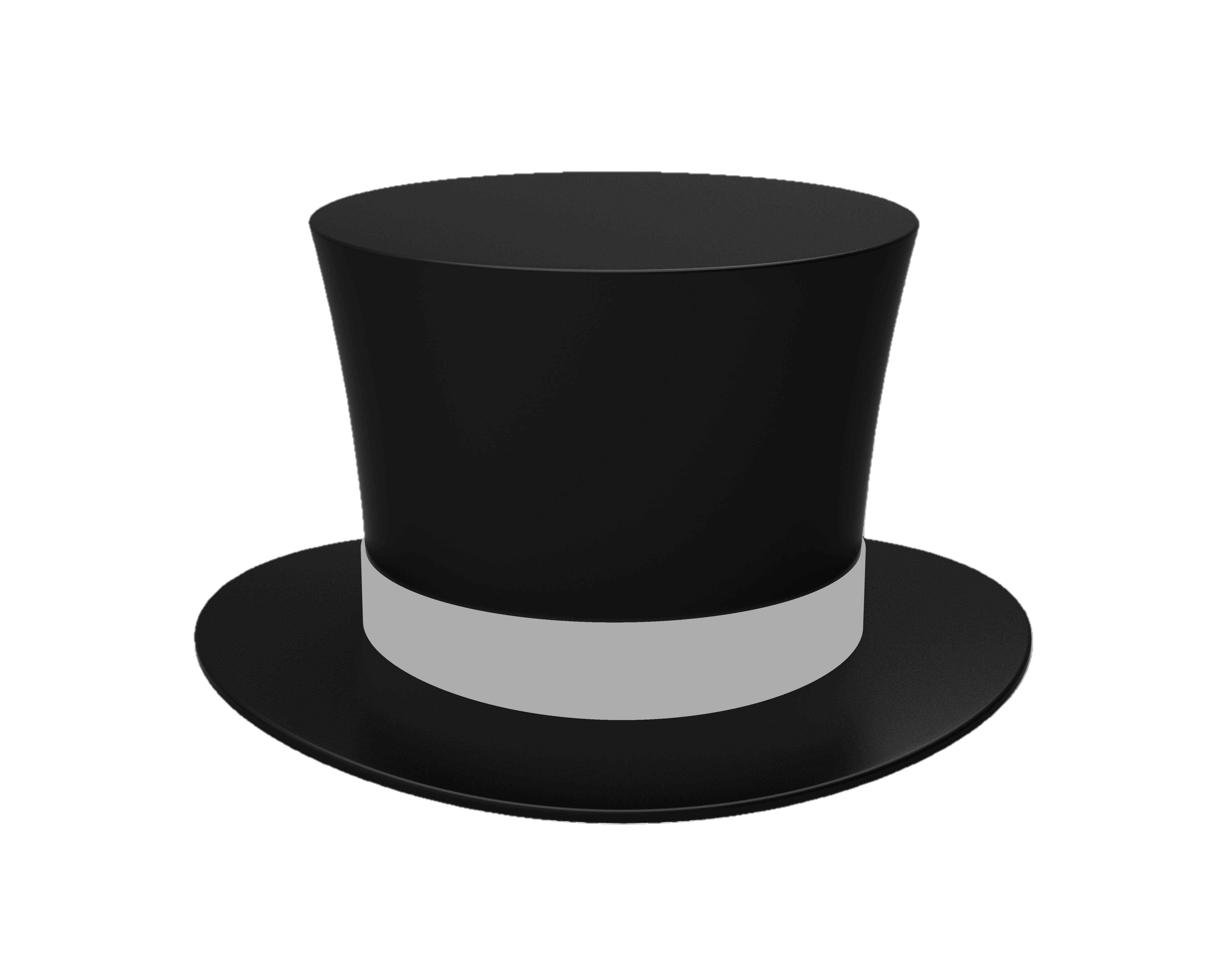 Free Fall
IB Physics | Motion
What is Free Fall?
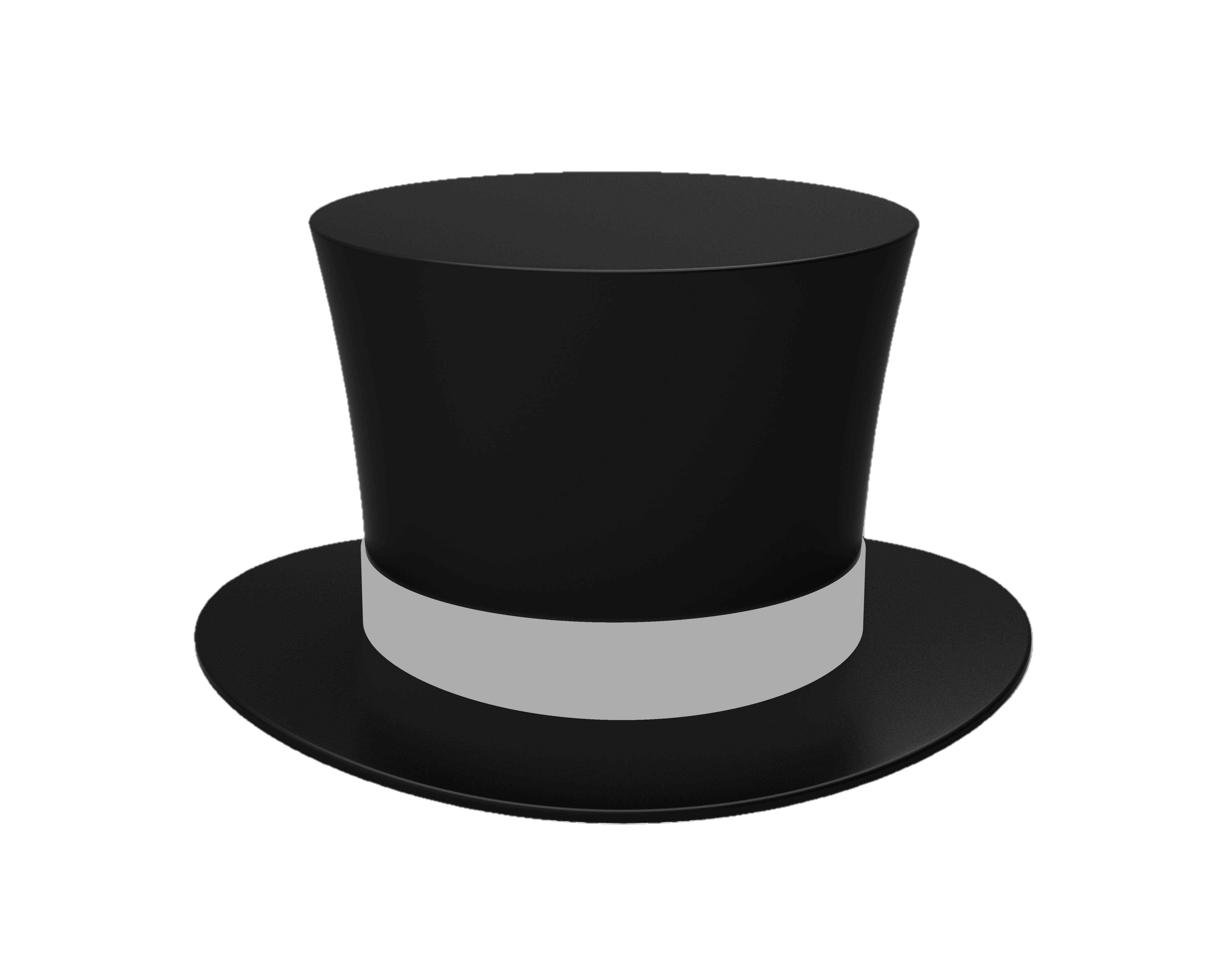 The only force acting on the object is gravity
*No Air Resistance*
Acceleration due to Gravity
-9.81 m s-2
negative
What if you drop something?
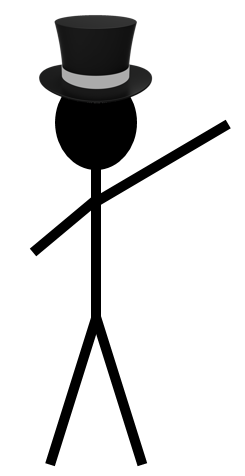 What do you know?
0 m s-1
-9.81 m s-2
What if you throw something up?
0 m s-1
What do you know?
1st Half
2nd Half
0 m s-1
0 m s-1
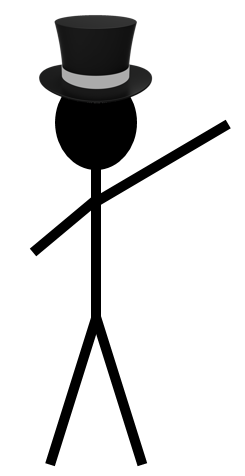 -9.81 m s-2
-9.81 m s-2
What if you throw something down?
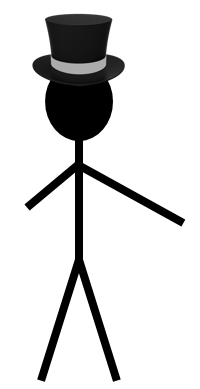 What do you know?
-9.81 m s-2
Reminder of our Equations
Dropping a marble
If you drop a marble off of the Empire State Building (~380 m), how fast will it be going once it reaches the ground?
-
380 m
0 m s-1
?
-9.81 m s-2
---
*The negative indicates a downward direction
Shooting a Basket
0 m s-1
What is the vertical velocity of a basketball required to reach the rim of the basketball hoop? (~3.0 m high)
3 m
?
3 m
0 m s-1
-9.81 m s-2
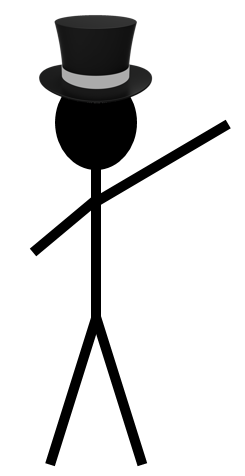 ---
Flipping a Coin
You flip a coin and catch it. It is in the air for a total of 0.6 seconds. How high did it go?
0 m s-1
?
0.3 s
0.3 s
0 m s-1
---
-9.81 m s-2
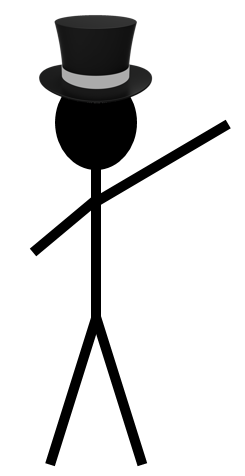 0.6 s
0.3 s
Half the time
Lesson Takeaways
I can identify the constant acceleration due to gravity neglecting air resistance
I can interpret a free fall problem to identify hidden values and understand when to look at only half of the problem
I can use the kinematic equations to solve a free fall problems
8
Projectile Motion
IB Physics | Motion
Reminder of our Equations
Dropping the Ball
How much time will it take this ball to hit the ground when dropped? The impact velocity?
25 m
Air Time - Comparison
Which ball will have more air time?
10 m/s
The balls hit the ground at EXACTLY the same time
Air Time - Comparison
Constant
Velocity
Free Fall
Horizontal Projectile
10 m/s
From Previous Problem
How far does the ball travel?
25 m
One Dimensional Motion
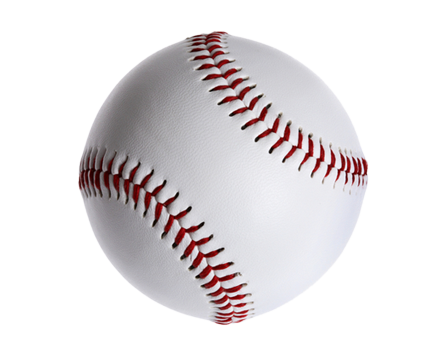 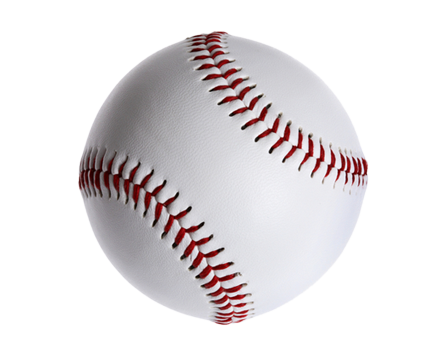 Vertical
Accelerating
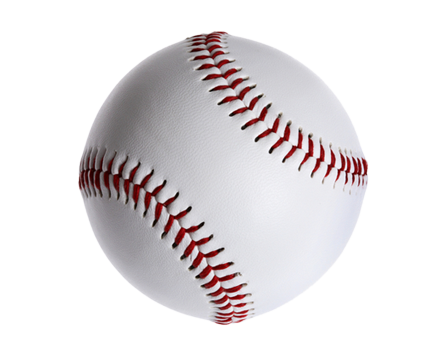 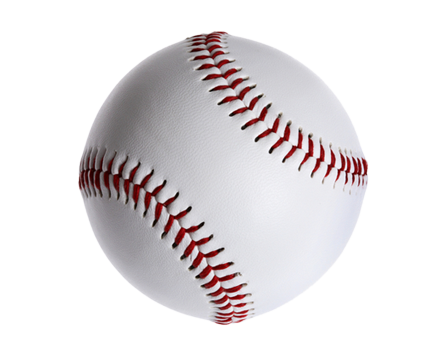 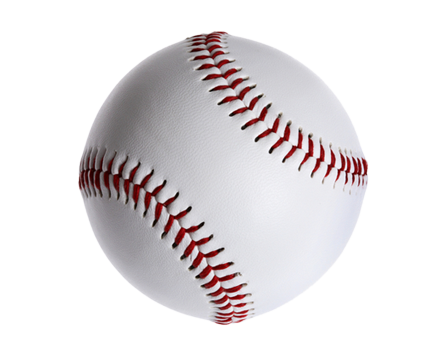 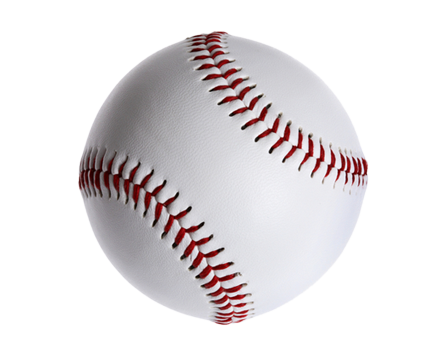 Horizontal
Constant Velocity
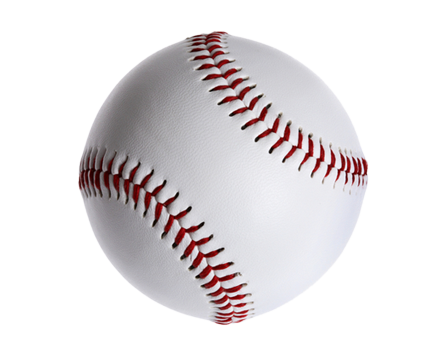 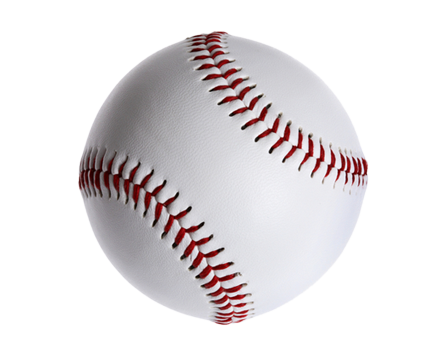 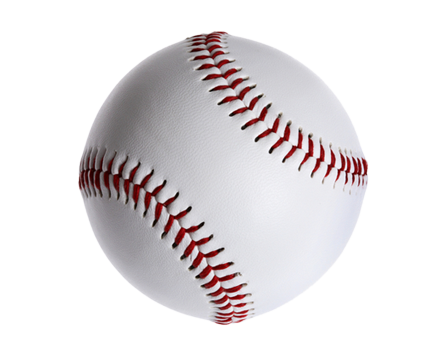 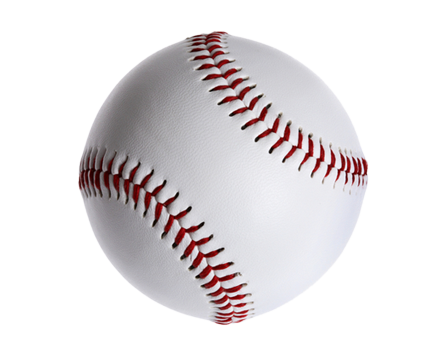 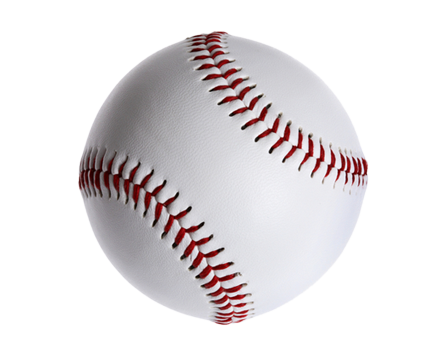 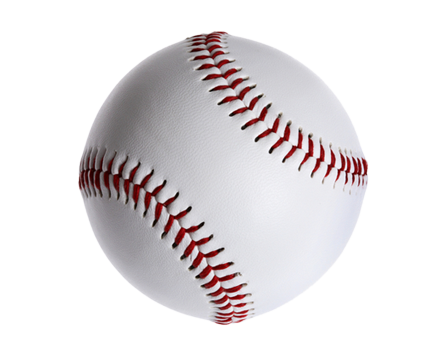 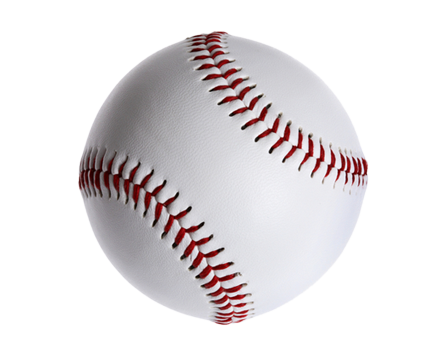 [v = d/t]
Horizontal Projectile
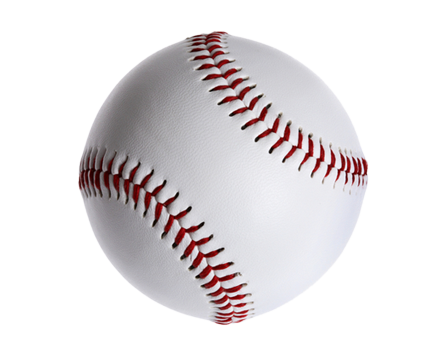 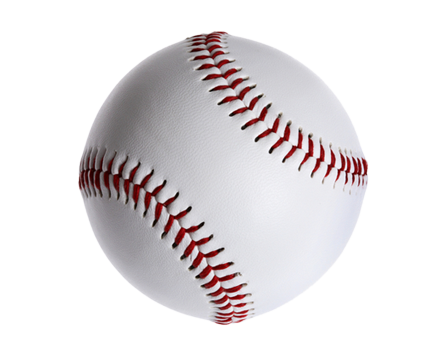 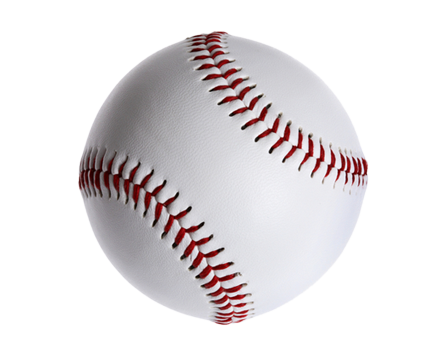 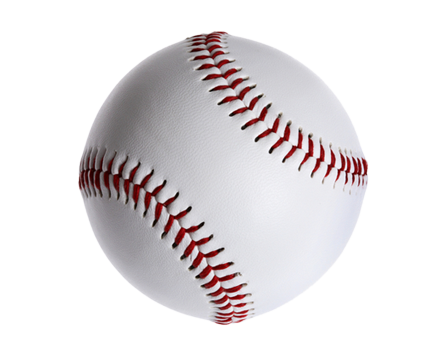 Two-Dimensional Projectile
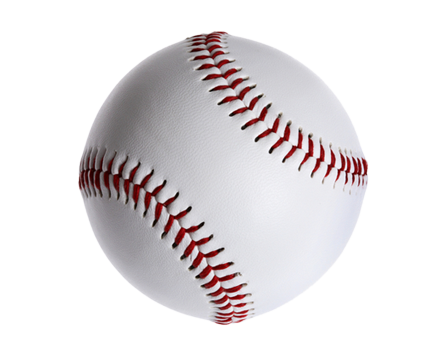 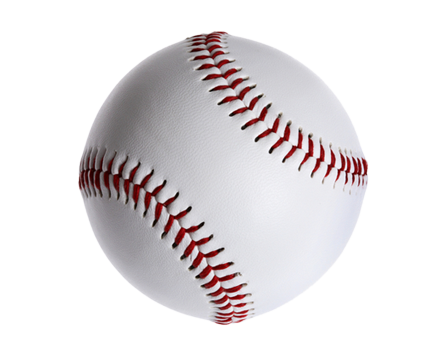 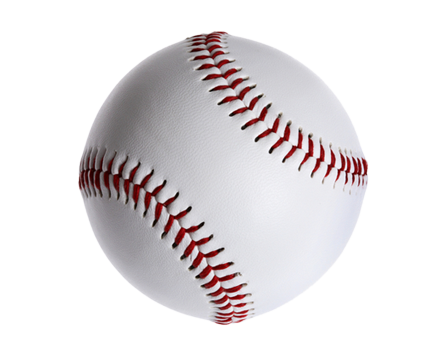 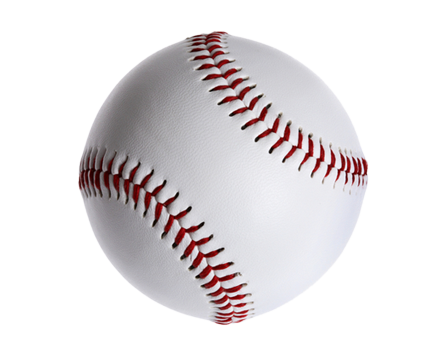 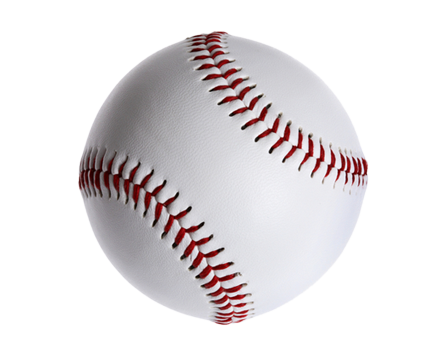 Same as the horizontal projectile
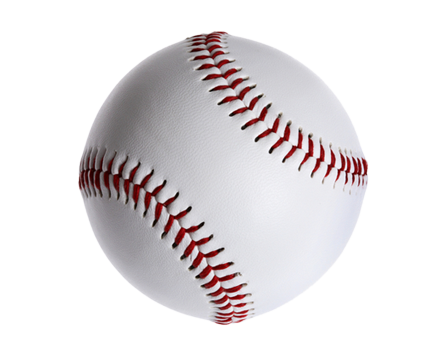 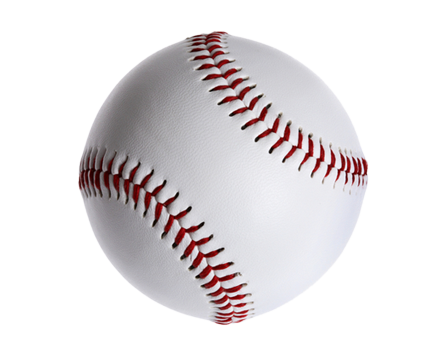 Which one lands first??
A
B
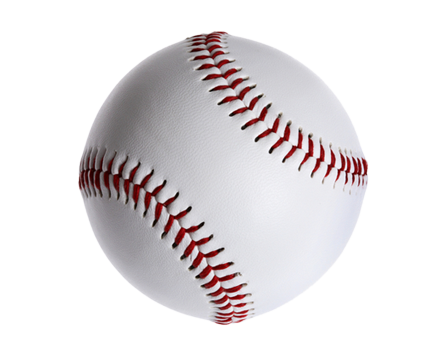 Which one lands first??
Only vertical velocity and height affects air time
A
B
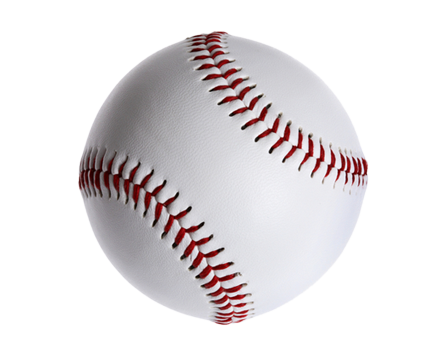 Lesson Takeaways
I can compare the motion of an object dropped from rest and an object with an initial horizontal velocity
I can calculate the air time and speed for a horizontal projectile
I can describe how the vertical and horizontal components are independent from each other for a projectile’s motion
I can compare the air time for two projectiles given their trajectories.